Cognitive Support Technology for Postsecondary Students with Autism Spectrum Disorder
Phillip Rumrill, University of Kentucky
Timothy Riesen, University of Utah
David G. Strauser,  University of Illinois
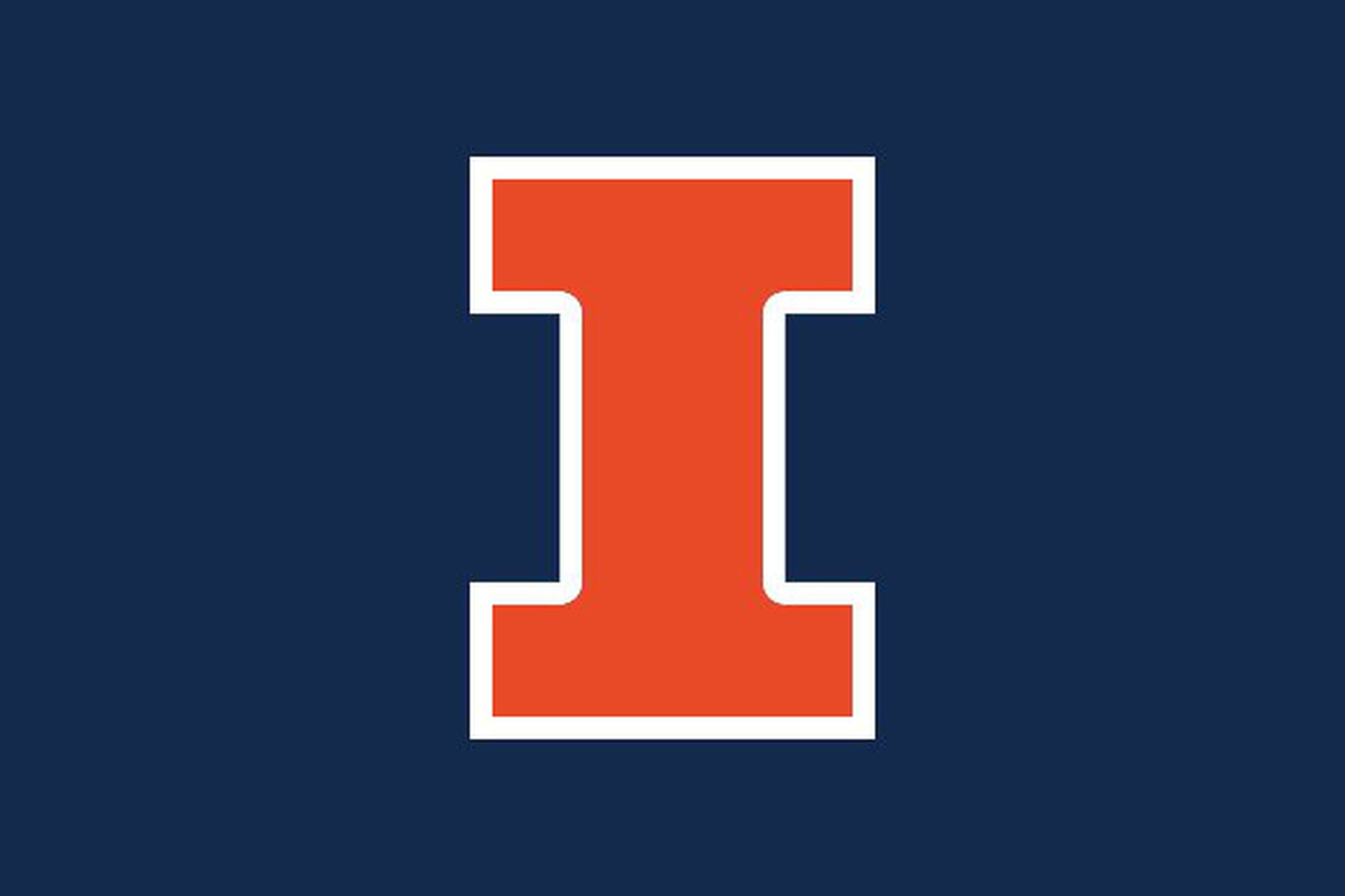 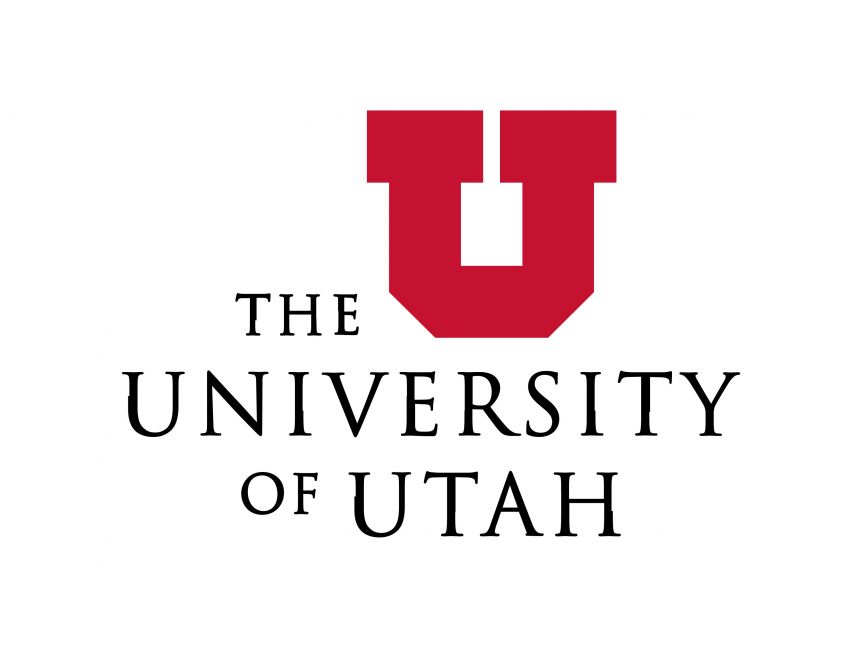 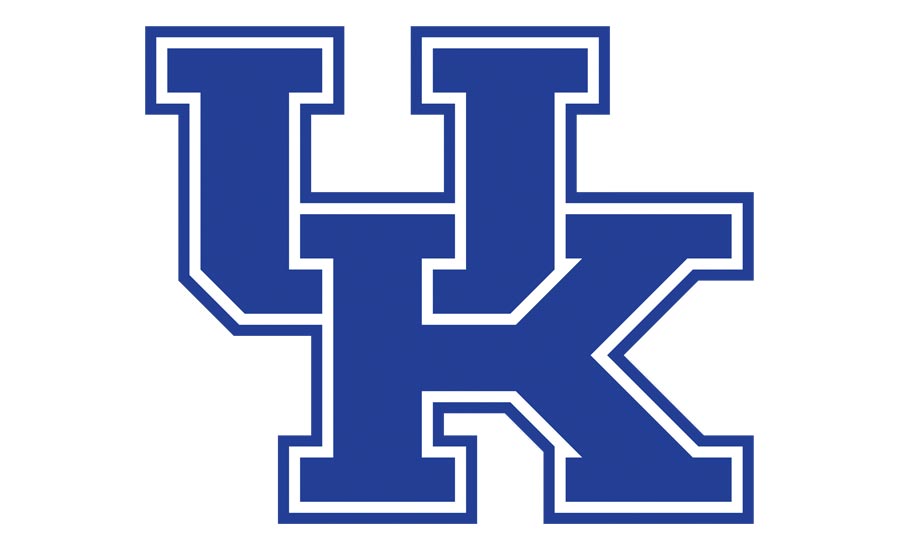 Acknowledgement
The content of this presentation was developed under a grant from the National Institute on Disability, Independent Living, and Rehabilitation Research, grant number: 90RTEM0003.
Autism Spectrum Disorder (ASD) in America
More than 5.4 million adults in the U.S. (2.2% of the adult population) are on the autism spectrum (Centers for Disease Control and Prevention [CDC], 2024) 
In 1968, 1 out of every 6,800 children born that year in the U.S. would be diagnosed with some form of autism during childhood  
Today, the prevalence of autism in the U.S. is estimated at       1 in 36 children (CDC, 2024)
4 in every 100 boys and 1 in every 100 girls are diagnosed with ASD
Boys are nearly 4 times more likely to be diagnosed with ASD
ASD in America, Continued
ASD prevalence is lower among white children than among children from other racial and ethnic groups
White – 2.4%
Black – 2.9%
Hispanic – 3.2%
Asian or Pacific Islander – 3.3%
These changes may reflect an improvement in outreach, screening, and destigmatization of ASD diagnoses among minority communities (CDC, 2024)
Without Effective Intervention, the Multi-Systemic Effects of ASD and the Opportunity Gap…
Limit postsecondary educational options
Narrow career aspirations and employment opportunities
Reduce community participation
College Students with ASD
The number of students with ASD enrolling in American                                                                                                       colleges and universities has increased by 800% since 1980                                                           
70%  of students with ASD report problems with the academic demands of their classes and 80% report dissatisfaction with the social scene on campus
Only 60% use campus disability services 
20% are satisfied with community support services, including mental health
College Students with ASD, Continued
Lower grades and social capital than non-disabled students
3 times more likely to drop out than non-disabled students
4 times less likely to utilize career services
3 times less likely to participate in Co-Op and paid internships
Employment and ASD
16% of individuals with ASD of working age are employed                                                                      full-time (general population=63%)
32% have some kind of paid employment                                      (general  population=74%)
75% of workers with ASD lose jobs within 90 days of placement without adequate supports
	                                                                    (Autism Speaks, 2023)
Project Next
Two-group randomized clinical trial with a pretest/multiple posttest prospective experimental design                                         
Virtually delivered intervention designed  to promote academic and employment success for college students with ASD
Based on the cognitive support technology (CST) and vocational case management model that was developed in Project Career (2013-2018; Rumrill et al., 2019)
50 students with ASD (26 full treatment, 24 control), 2-year or 4-year undergraduates, have enrolled to date
Project Next Students, N=50
62% male (n=31)
38% female (n=19)
80% White (n=40); 14% Black (n=7); 4% Hispanic/Latinx (n=2);                     2% Asian (n=1)
Average age=20.6 years (range=17-25 years)
4 students have withdrawn (8%)
22% were employed part- or full-time at the time of enrollment in the project (n=11)
Mean GPA at enrollment = 2.71
Full Treatment Condition
Delivered by Technology and Employment Coordinators 
Pretest assessment: Psychosocial, academic, health-related, technology-related, and career-preparatory indices 
Matching Person and Technology assessment: Identified students’ cognitive functioning, academic strengths, and technology needs
CST training:  iPads and Apps to support cognition, academic performance, and career preparation
Full Treatment Condition, Continued
Individualized vocational case management:                                                                                        Career assessments, mentors, resume preparation,              job-seeking skills training, summer and part-time employment, internships, workplace accommodation planning, self-advocacy training, job development and placement, and follow-along services (for 12 months)
6-month and 12-month posttests
Control Condition
Pretest assessment
Abbreviated Matching Person and Technology assessment: Summary report
No CST training and no iPads: Provide CST apps list and refer to the Job Accommodation Network
Referrals to Career Services and state VR program for employment assistance
6-month and 12-month posttests
Full Treatment Group Activity Data
Students met with TECs an average of once every 9 days                                                          
Students have used an average of 4.68 apps
88% have worked with mentors 
80% have participated in summer, part-time, or full-time employment in their chosen fields
64% have received degree credit for work experiences 
96% evaluated apps as helpful or very helpful to their academic pursuits 
100% evaluated employment services as helpful or very helpful to their career pursuits
96% described TECs as very good or excellent
Full Treatment Group Academic and Employment Outcome Data
GPA: Pretest = 2.68, 6-month posttest = 2.79,                     		    12-month posttest=2.96
Employment rate: Pretest = 24%, 6-month             posttest = 52%,12-month posttest =72%
Between-Group Comparisons
At 6-month and 12-month follow-ups, the full treatment group has reported significantly higher gains than the control group on the following measures:
Familiarity and comfort with iPads and apps
Career optimism 
Career decidedness
Social capital
Acceptance of disability
Career preparatory activities
Mental health
GPA
Employment rate
That’s All Folks…
Comments?
Questions? 
Thank you for your time and attention!

Email: phillip.rumrill@uky.edu   
     
     tim.riesen@usu.edu   
      davids15@illinois.edu